Solving Two-step Linear Equations with the Four Operations
Intelligent Practice
Silent 
Teacher
Narration
Your Turn
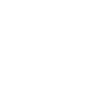 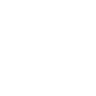 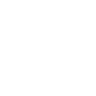 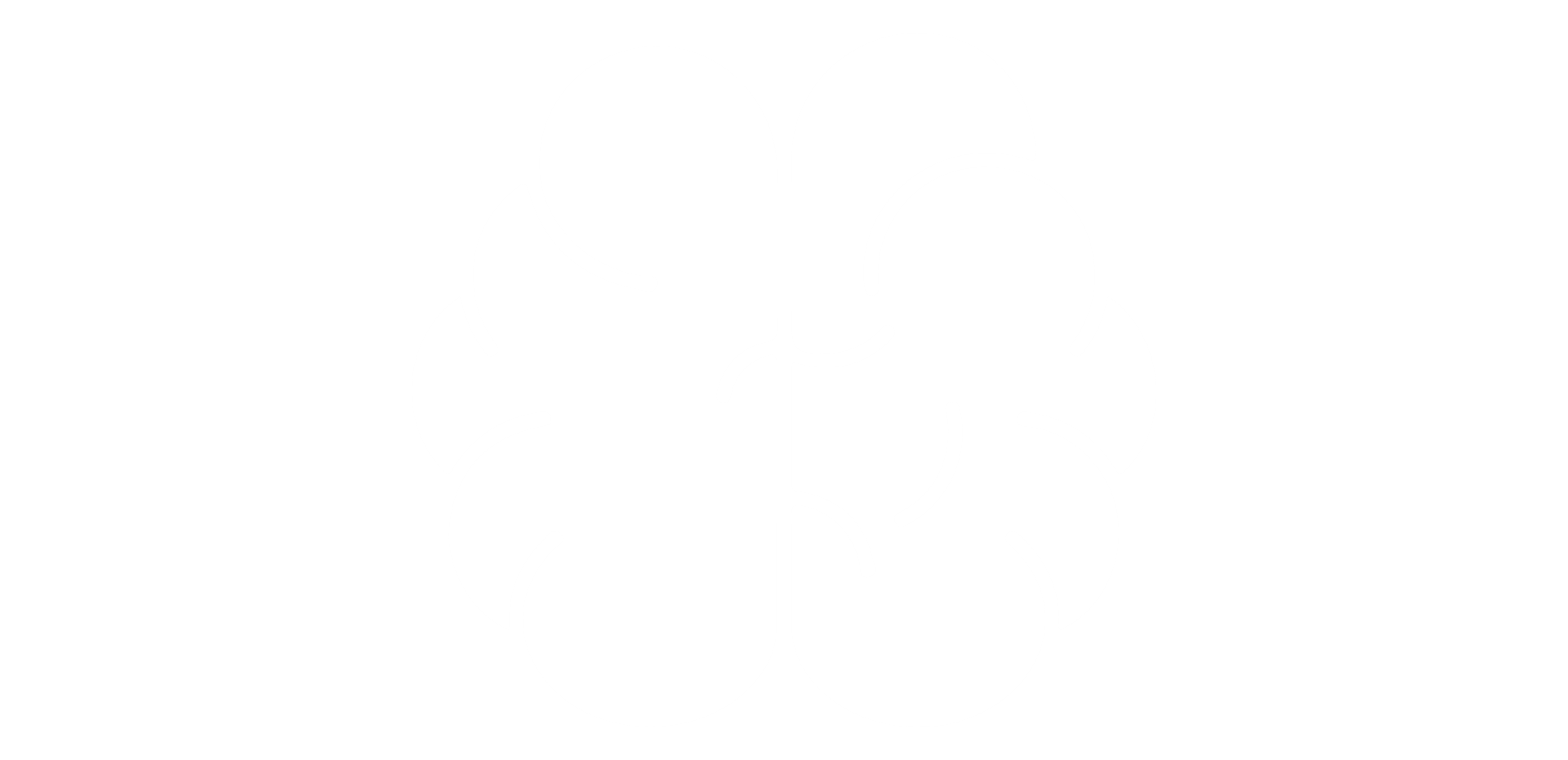 Practice
@MrGibbons
[Speaker Notes: Can go before or after the paired practice on the next slide, depending on the class.]
@MrGibbons
@MrGibbons
[Speaker Notes: Can go before or after the paired practice on the next slide, depending on the class.]
@MrGibbons
@MrGibbons
[Speaker Notes: For method selection, misconception attack and connections between methods.]
@MrGibbons
[Speaker Notes: Can go before or after the paired practice on the next slide, depending on the class.]
@MrGibbons
@MrGibbons
[Speaker Notes: Can go before or after the paired practice on the next slide, depending on the class.]
@MrGibbons
@MrGibbons
[Speaker Notes: For method selection, misconception attack and connections between methods.]
@MrGibbons
@MrGibbons